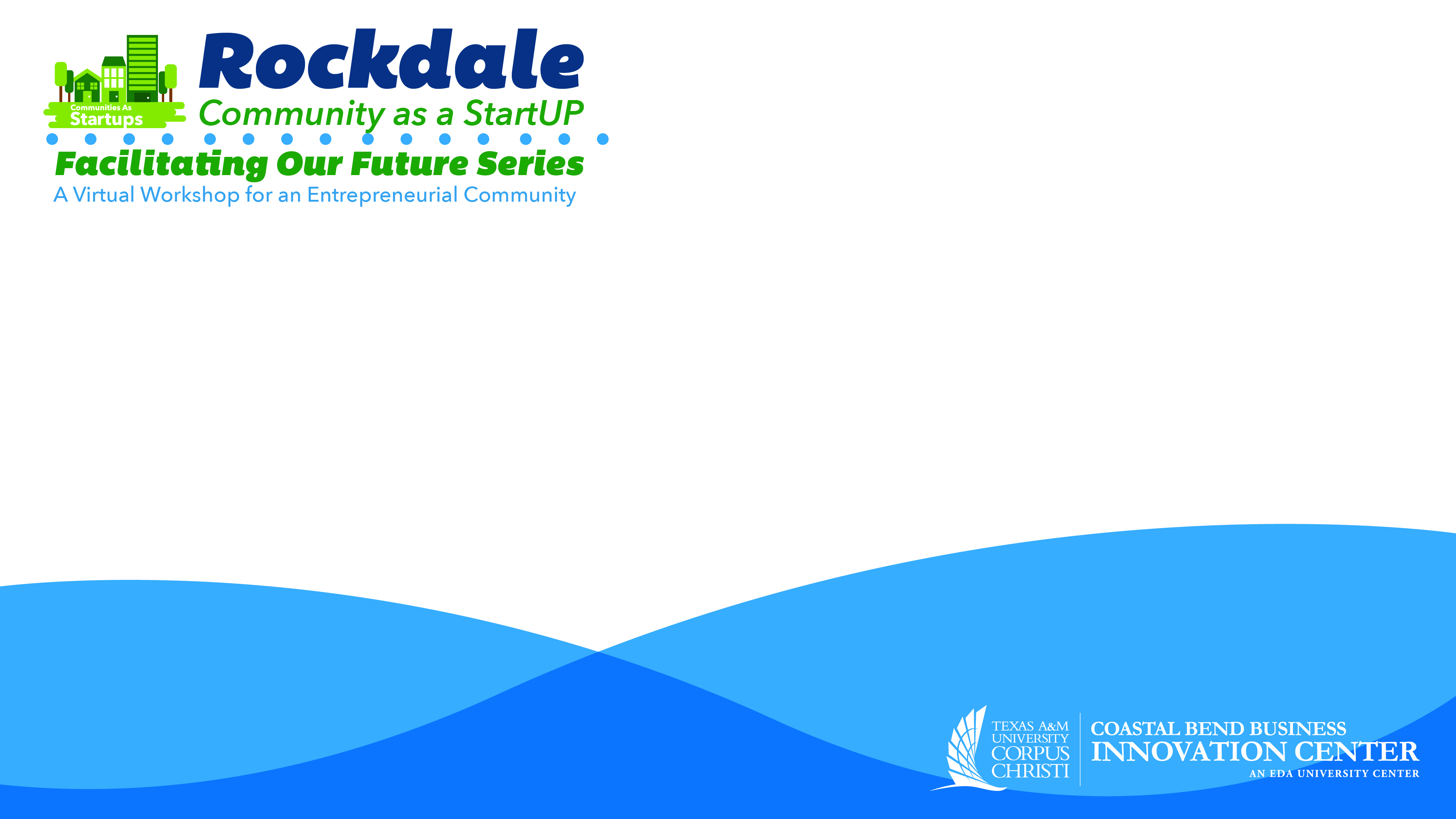 Exploring Community Aspirations;
A Foundation for Implementing the CASU Model
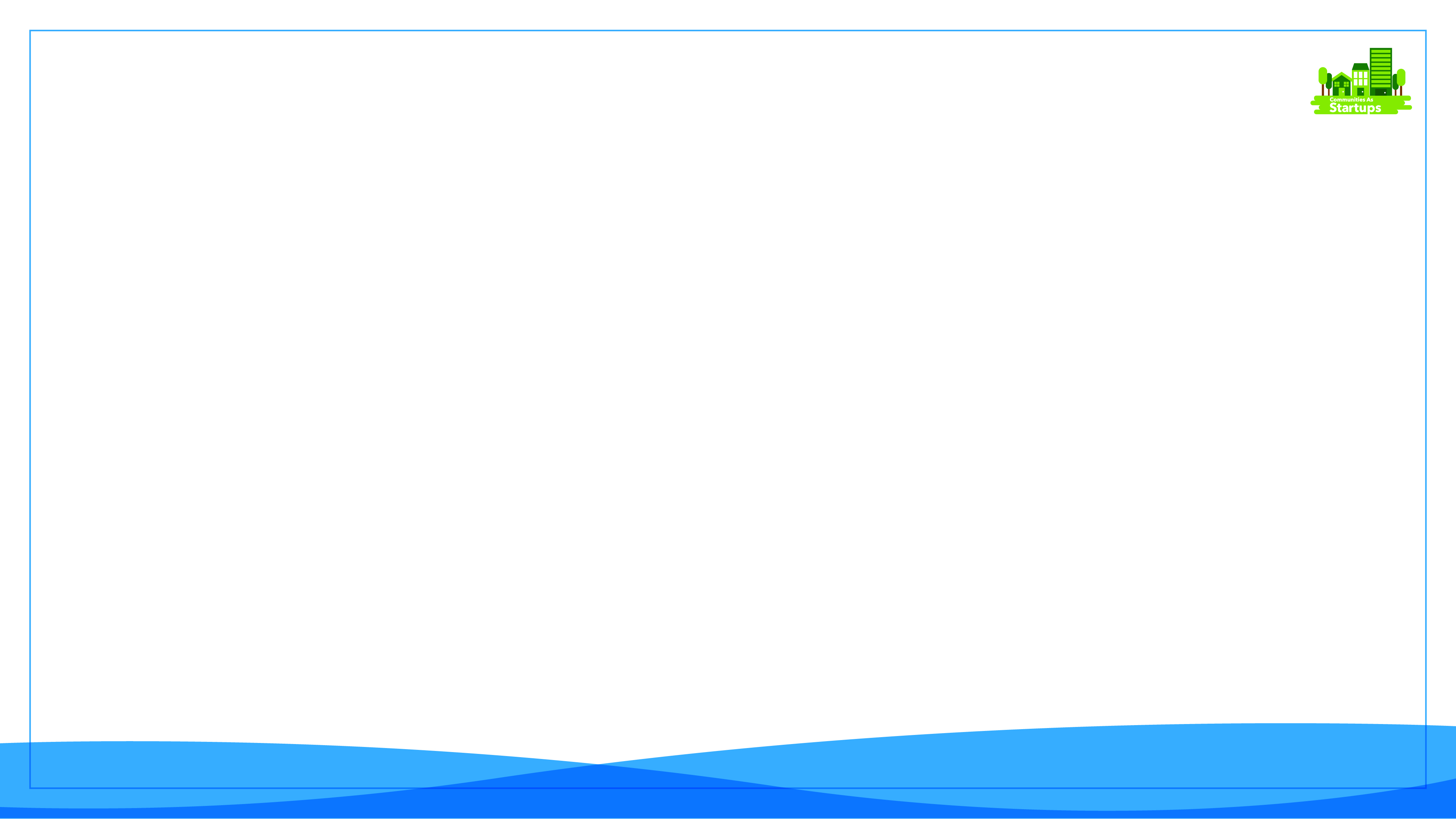 The Facilitating Our Future Series
Community Aspirations Process
The Rockdale Rotary Club provided a database of 35 email addresses to the Coastal Bend Business Innovation Center (CBBIC).
2 emails returned as undeliverable
33 email invitations were sent and assumed available for response
Three waves of invitations were sent out requesting responses to a survey sponsored by the Rockdale Rotary Club and the CBBIC between 2 February and 18 February, 2022.
A total of 20 survey responses were received and recorded with a total of 18 surveys were included in the analyses and 13 surveys totally completed.
Two major focus areas of the survey were:
Community Aspirations
Small Business Challenges and Concerns
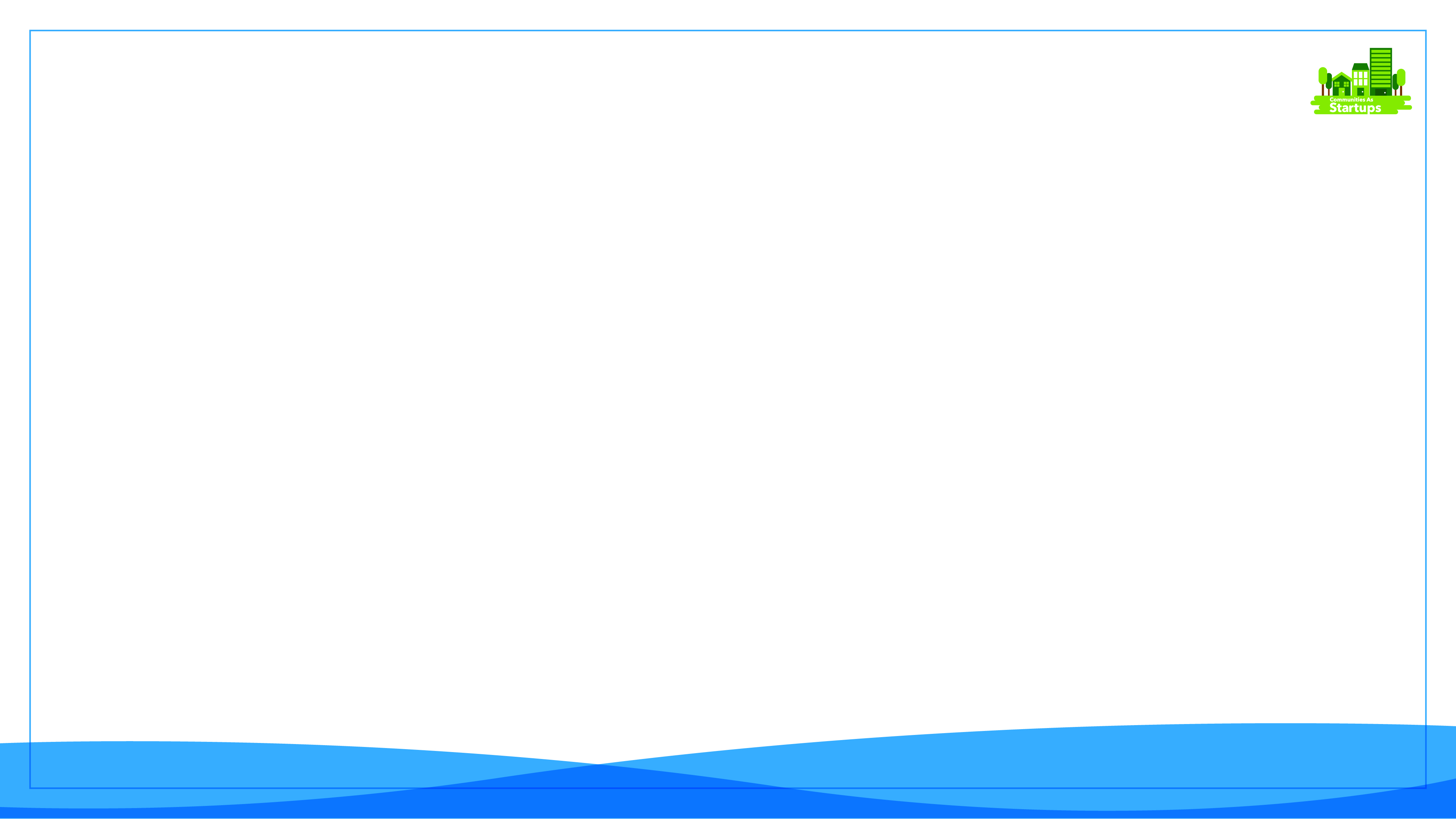 The Facilitating Our Future Series
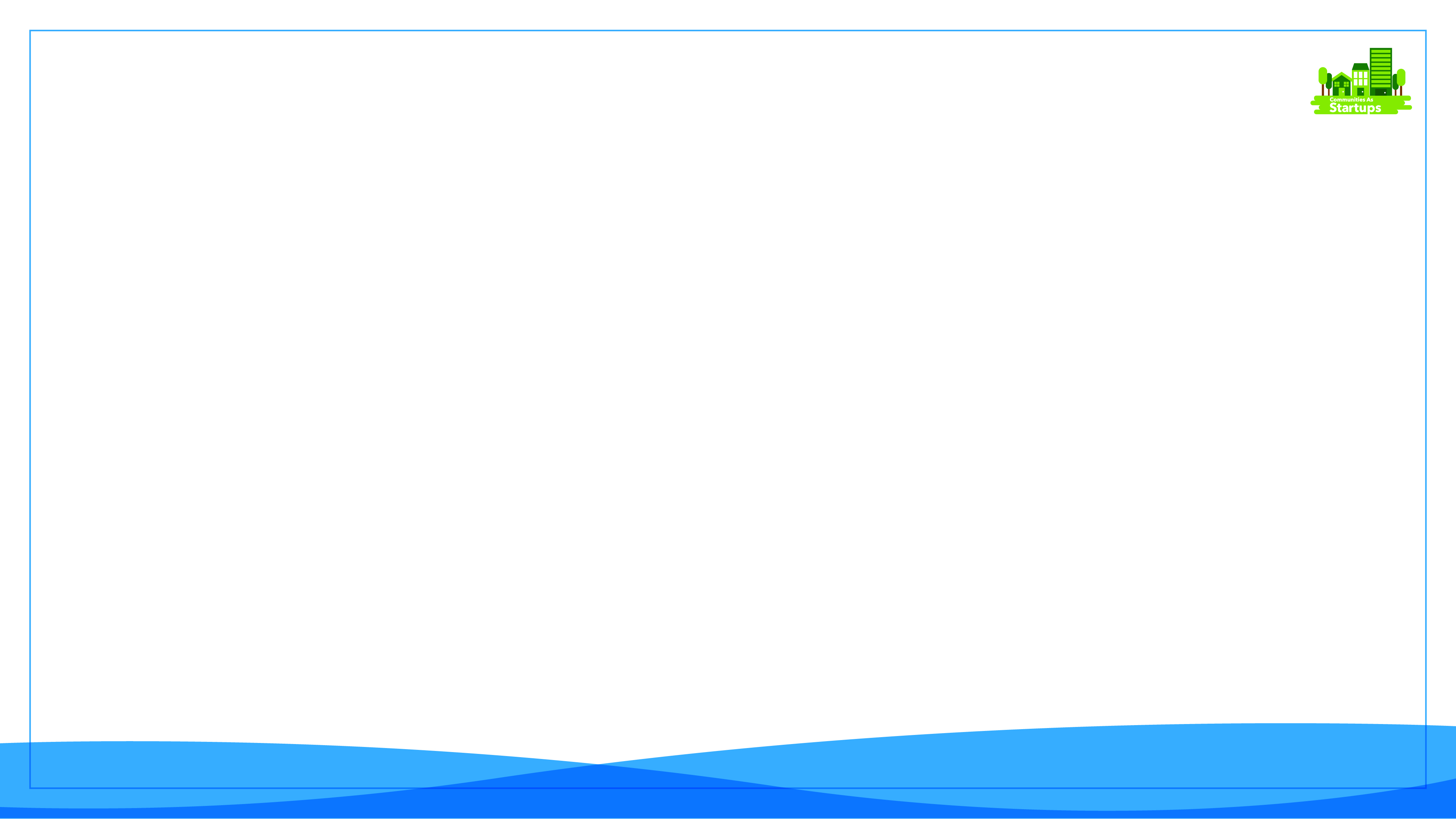 The Facilitating Our Future Series
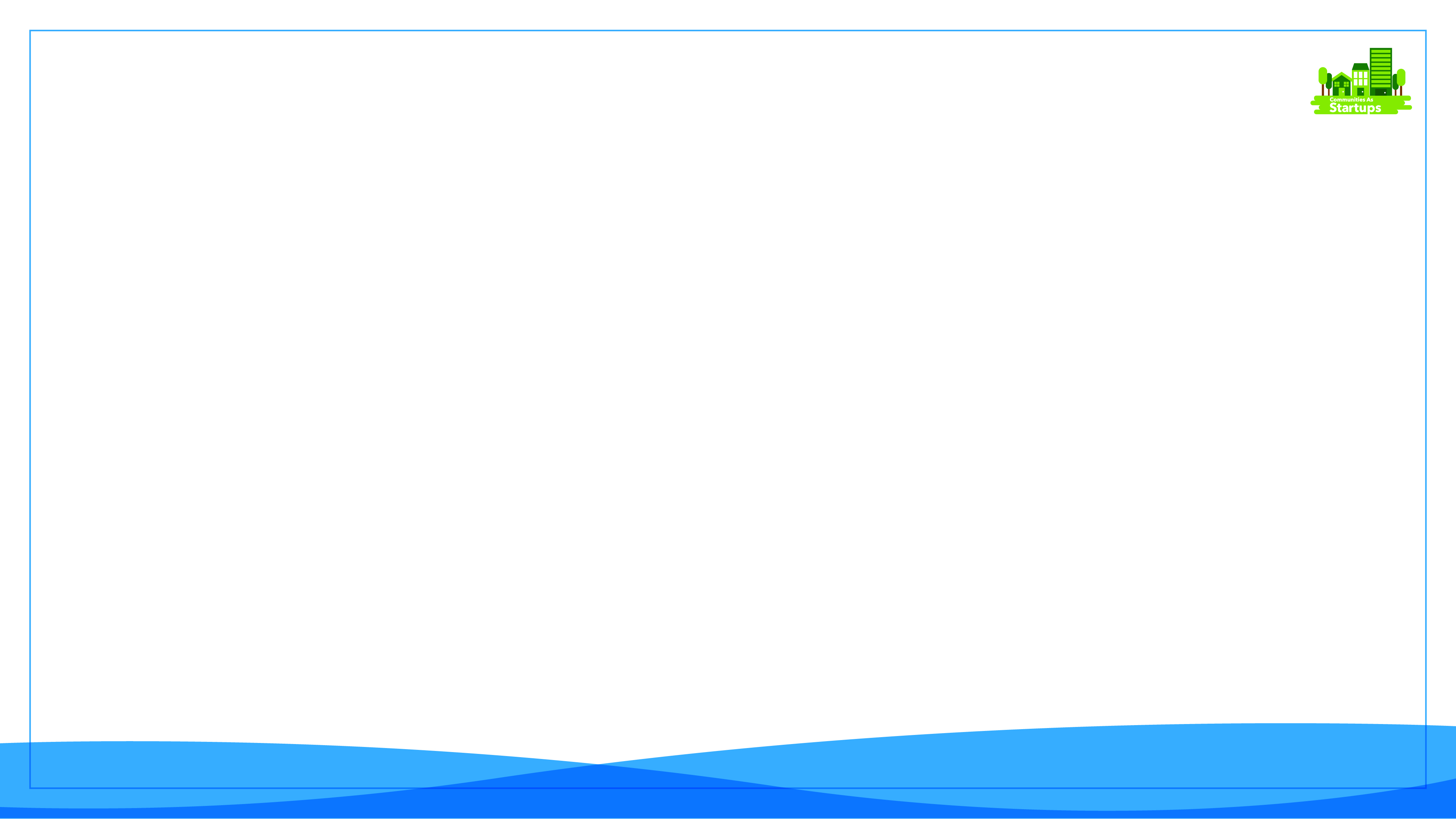 The Facilitating Our Future Series
Putting It All Together 
The Rockdale residents aspire for a community that is/has:
Safe and Protected 
Led by Cooperative Community Leaders
Good Employment Opportunities
Access to Healthcare Facilities
Good Labor Availability
High Quality Schools
Broadband access
Reliable energy and water services
The Facilitating Our Future Series
Thank You for Your Participation.
Questions and Answers